Capital Investment Programme Round TwoWE’RE STARTING SOON…

We recommend using the Desktop version of Zoom. 

This session will be supported by live captions and BSL interpretation. 

This session will be recorded and available to watch online afterwards. We won’t ask you to turn on your camera or microphone at any time.
Later in the session we will open the Q&A box.
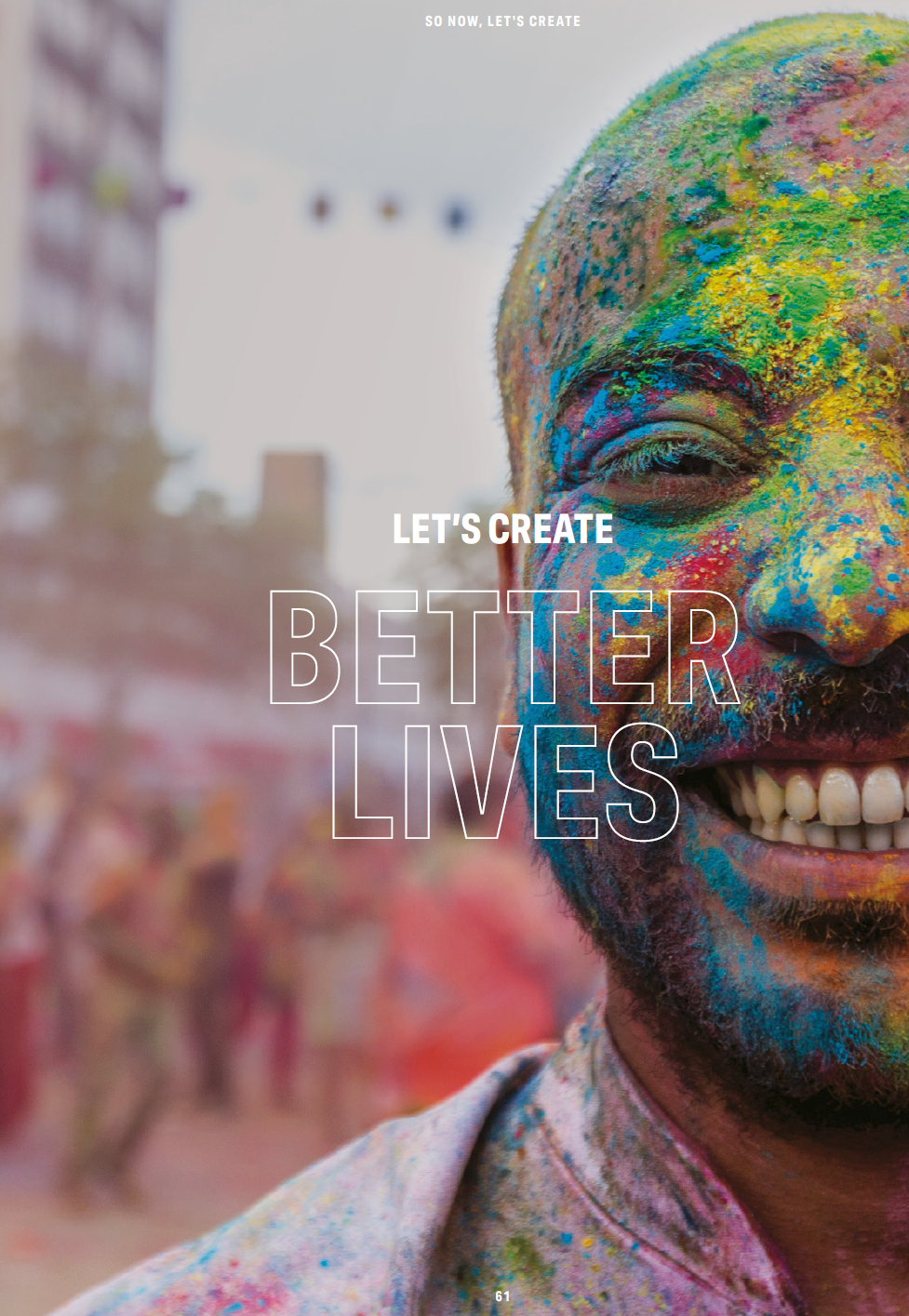 Artonik Bell Square © Vipul Sangoi
Artonik Bell Square © Vipul Sangoi
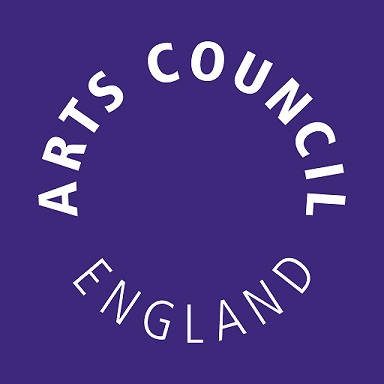 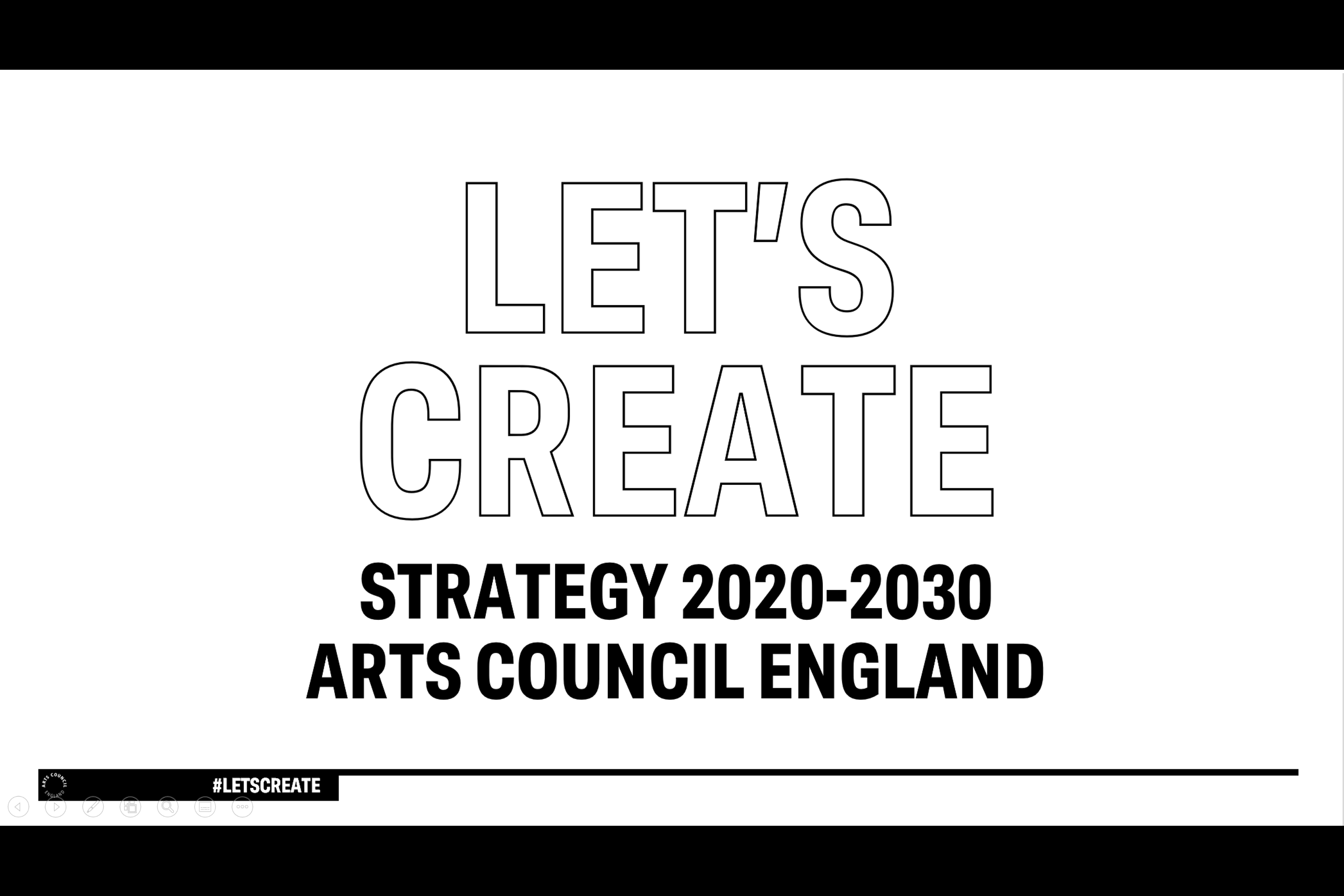 artscouncil.org.uk/Capital
Who is here today


BSL interpretation:Bibi Dalacey-Mould 
Frances Everingham

Live captions: Stage Text
Presenters and panel: Bill Vince – Senior Relationship Manager, North
Edward de Souza – Director, Investment Operations and Resources
Kelly Hutchings – Senior Officer, Capital Funding
Mohammed Inham – Solicitor
Moragh Brooksbank – Senior Officer, Capital Funding

Q&A host:Edward de Souza – Director, Investment Operations and Resources
Artonik Bell Square © Vipul Sangoi
Emergency Exit Arts - Thamesmead 50th Birthday © Emergency Exit Arts
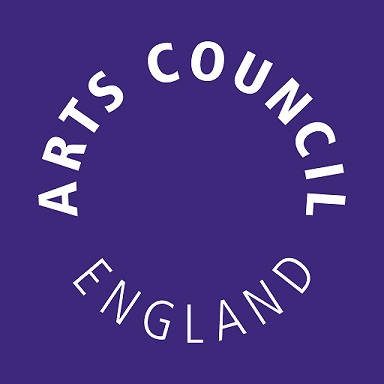 artscouncil.org.uk/Capital
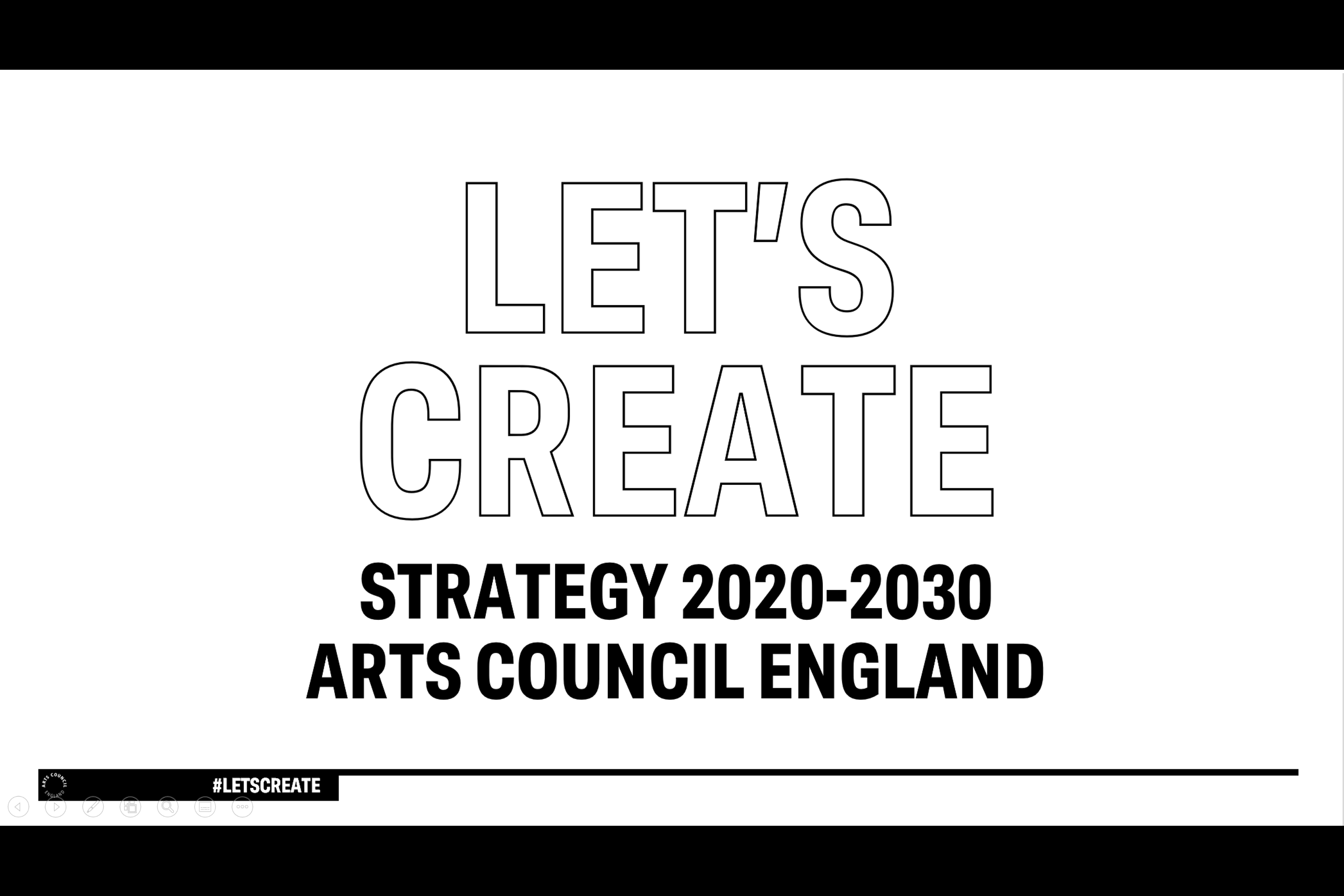 What we’ll cover today





11:05 	Presentation: 
Aims of the fund
Who can apply
Activity we will support 
Key dates
Partnership funding
Building projects

11:30 	10-minute break
	Q&A box open for questions

11:40	Panel: frequently asked questions

11:55	Reminder of next steps and support 	available
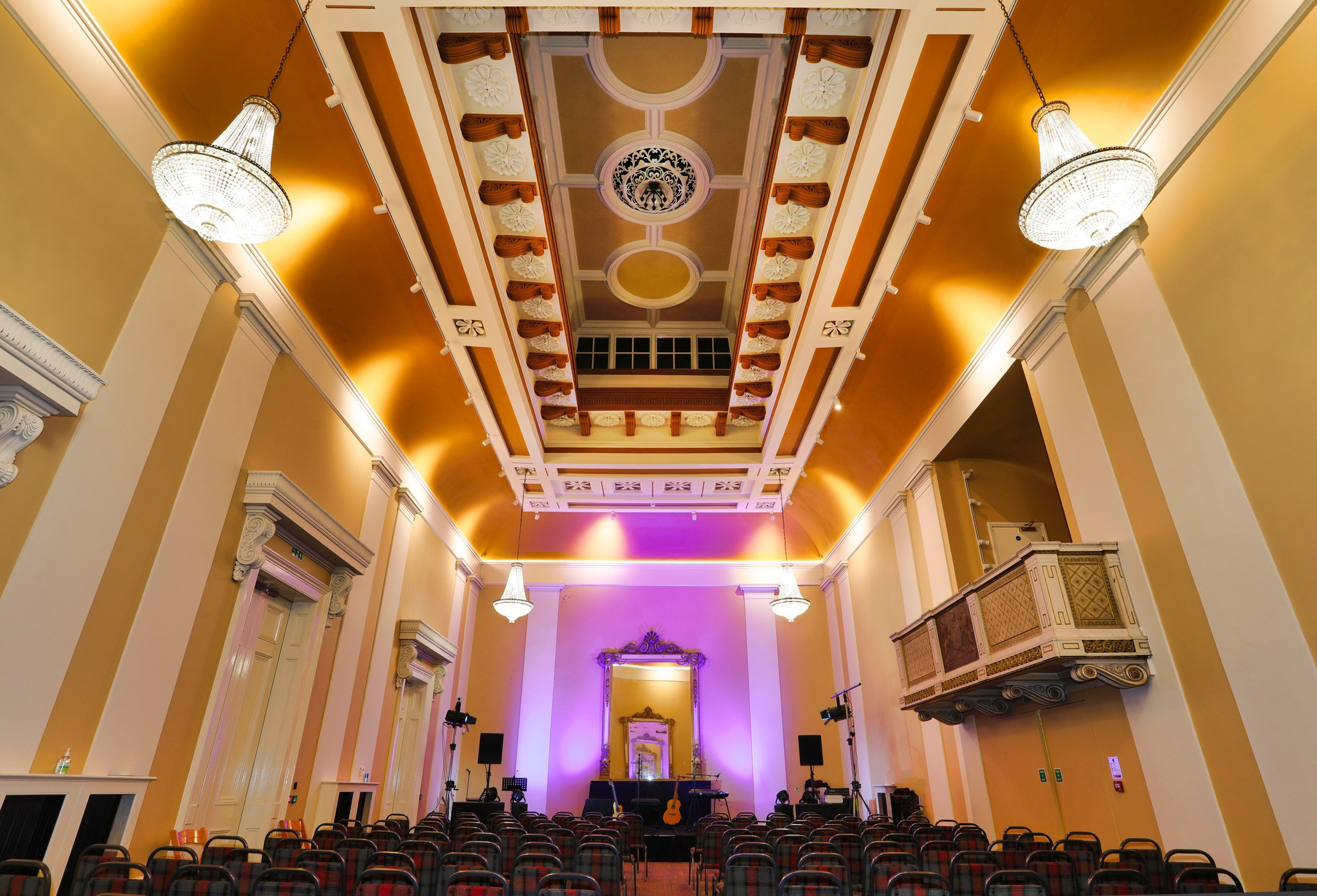 Artonik Bell Square © Vipul Sangoi
Draper’s Hall  Photo © The Prince’s Foundation
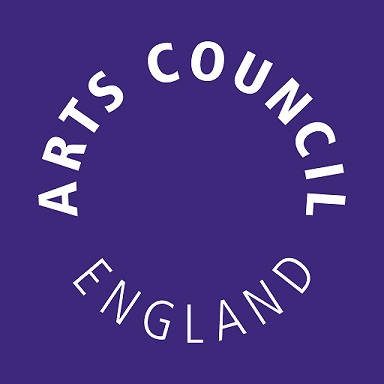 artscouncil.org.uk/Capital
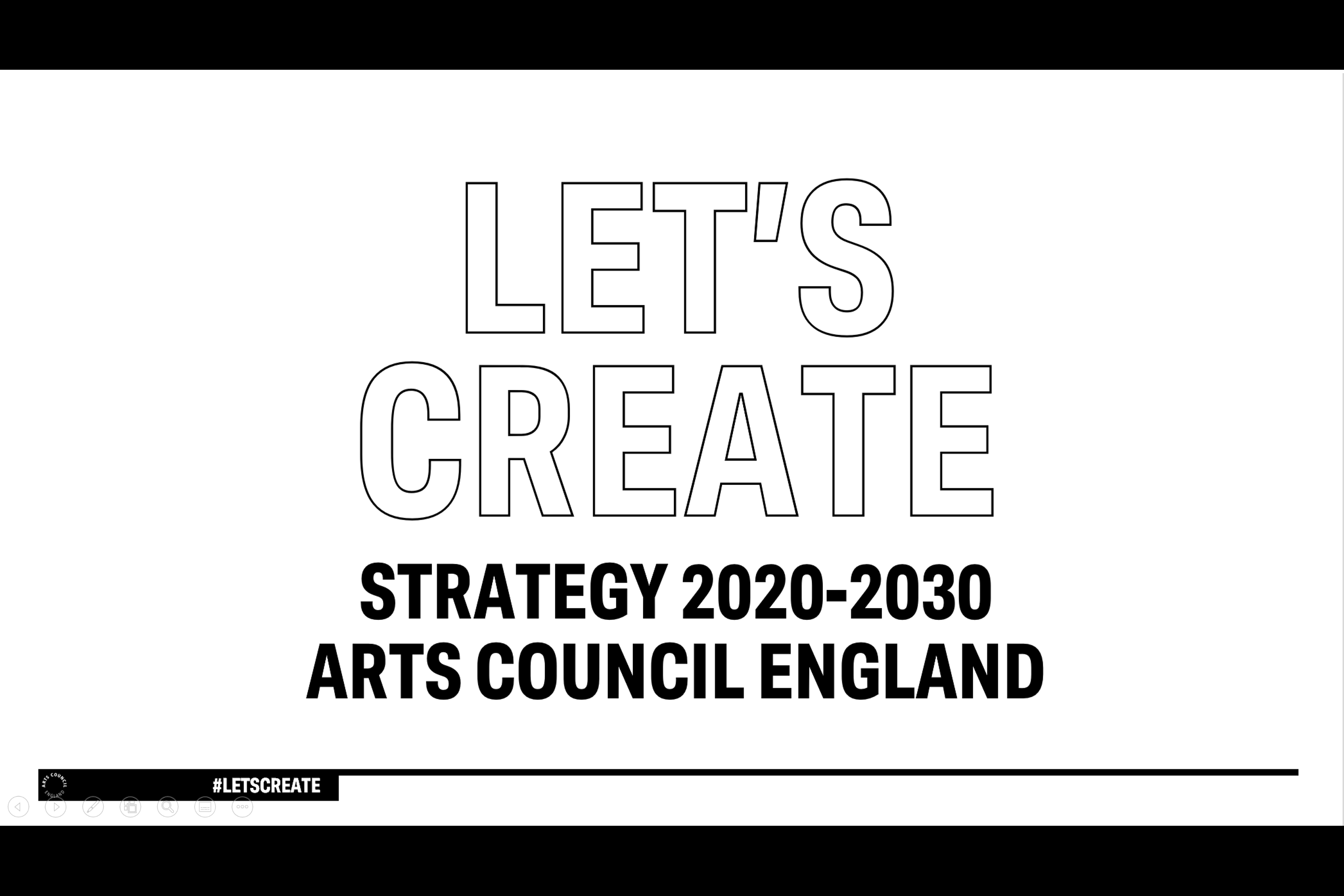 Context and overview
This programme sits within the ‘building a fit for the future cultural sector’ theme in our Delivery Plan and runs alongside the Arts Council’s other capital strands that sit within the Cultural Investment Fund (CIF)

It supports cultural organisations to adjust buildings & equipment so that they can:

operate safely post-pandemic
improve access
seize on technological opportunities
reduce environmental impact 

Budget: £20 million 
Grants available: £100,000 - £750,000
Activity timescales: 
start date: between 1 April 2024 and no later than 31 March 2025
end date: no later than 31 March 2027
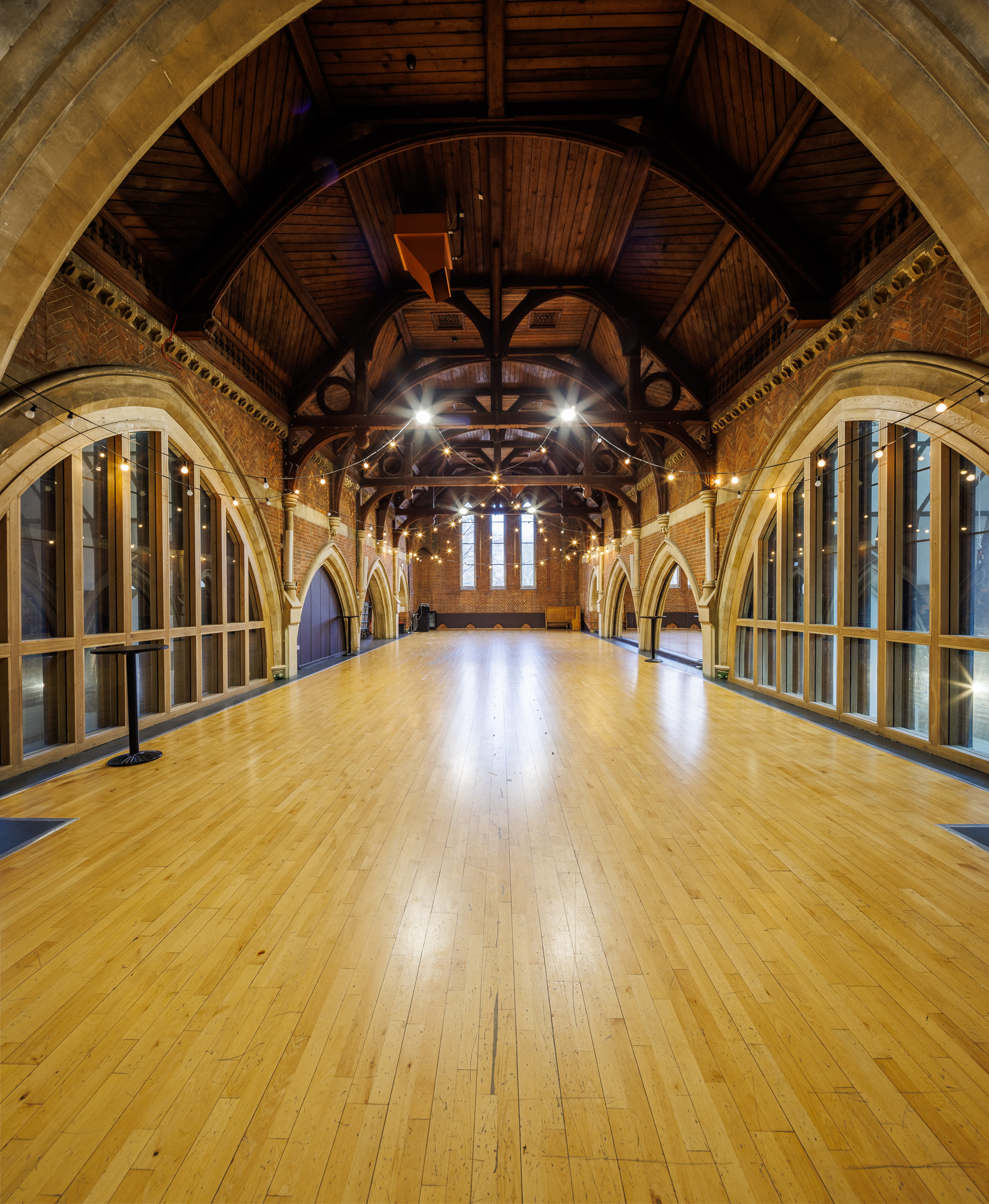 Programme aims

All communities and individuals can actively engage with and enjoy creativity and culture 
Capital investments are transformational in their impact on the range and reach of collaborations related to cultural activities  
Business models of cultural organisations can adapt to the changing environment around them and the needs of the communities with whom they work   
Organisations exhibit dynamic behaviour, establishing new income streams to enable them to adapt to a challenging environment  
Organisations demonstrate leadership in environmental responsibility  
The carbon footprint of the cultural sector is reduced
Creative spaces are more inclusive, safe, and accessible for all
Jackson’s Lane. Photo © Alex Brenner
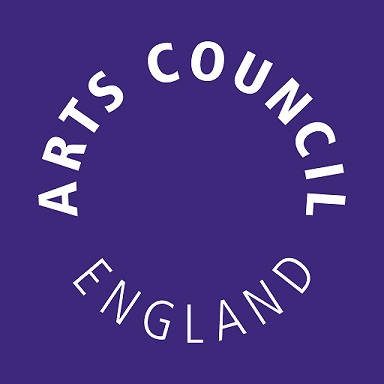 artscouncil.org.uk/Capital
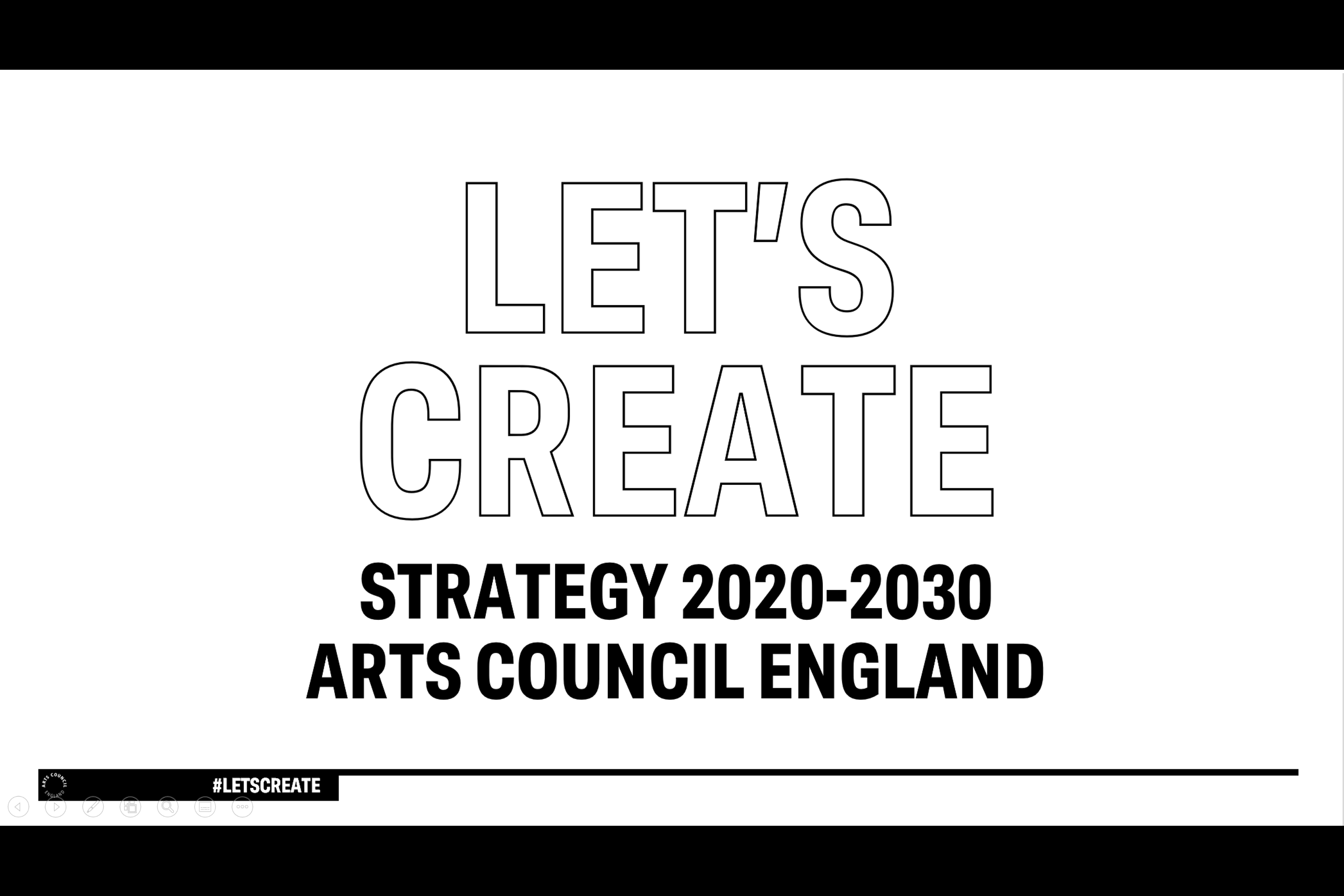 Who can apply
Not-for-profit cultural organisations based in England – (Museums must be non-national accredited museums or formally working towards accreditation)
Partnership applications between properly constituted cultural organisations (all partners must meet programme eligibility)
Organisation’s whose primary aims are around culture 
For activities that fall within the remit of Arts Council England, will benefit the cultural sector within England and are relevant to the widest possible number of people. 
Who cannot apply
Organisations in receipt of a capital grant from CIP, MEND, CDF and LIF
Organisations that still have an open Small or Large Capital Grants on 3 October 2023 
local authorities in receipt of grants from these funding programmes can apply where the application relates to capital expenditure for a different project/activity
Types of activity the programme will support

Two types of Capital Expenditure:


          
Digital Infrastructure 

Physical Infrastructure

We define capital expenditure as an amount spent to purchase or improve fixed assets that will be capitalised on your balance sheet.
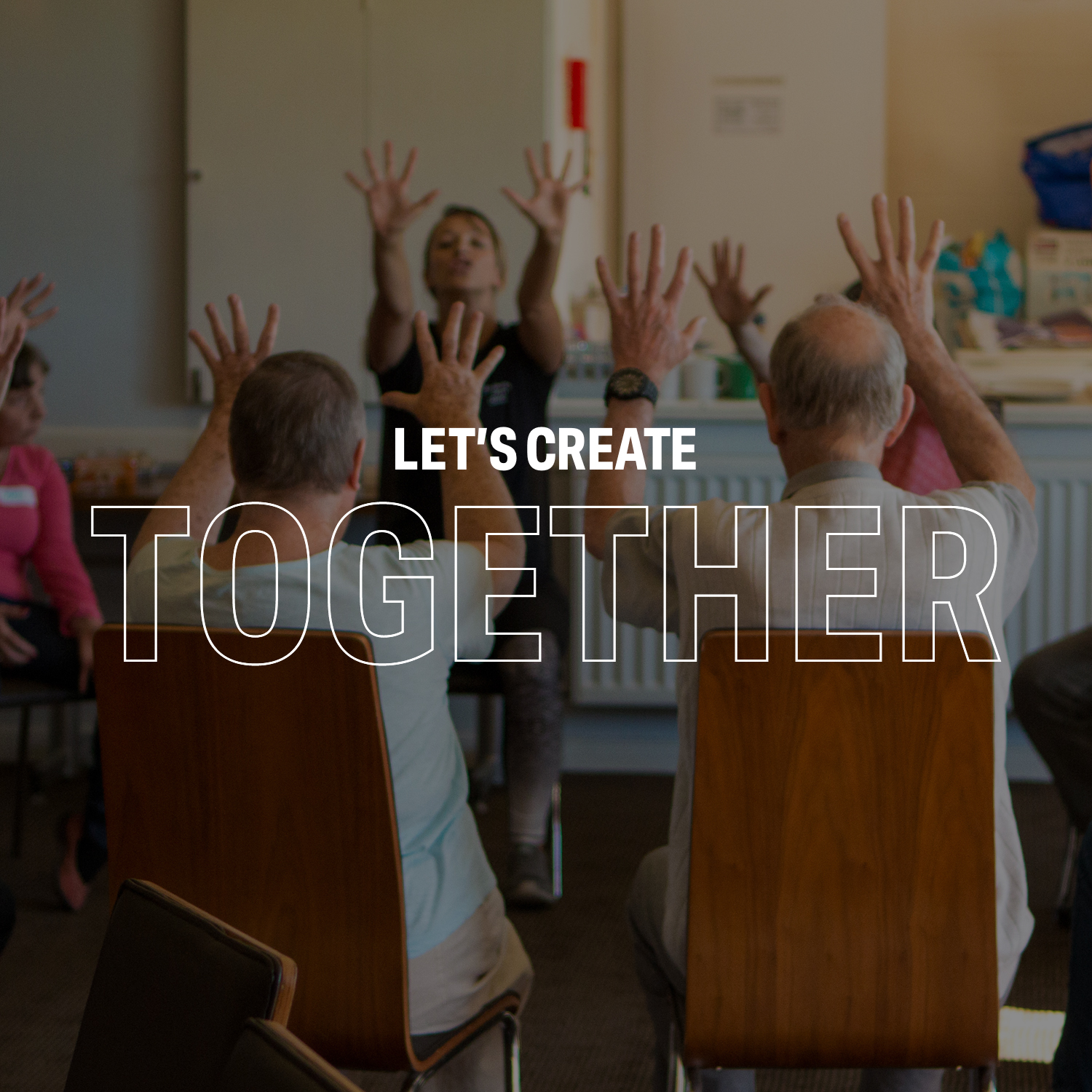 Litre of Light, Mick Stephenson, Lumiere London 2016, produced by Artichoke
Almeida – This Isn’t (A True Story) © Ali Wright
Shobana Jeyasingh – Seniors Workshop © Jason Thompson
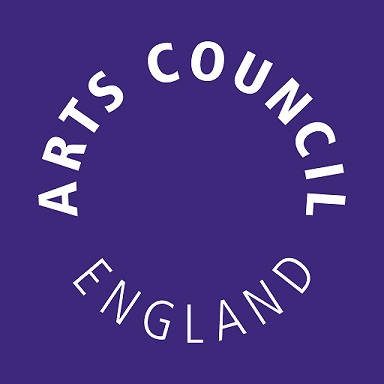 artscouncil.org.uk/Capital
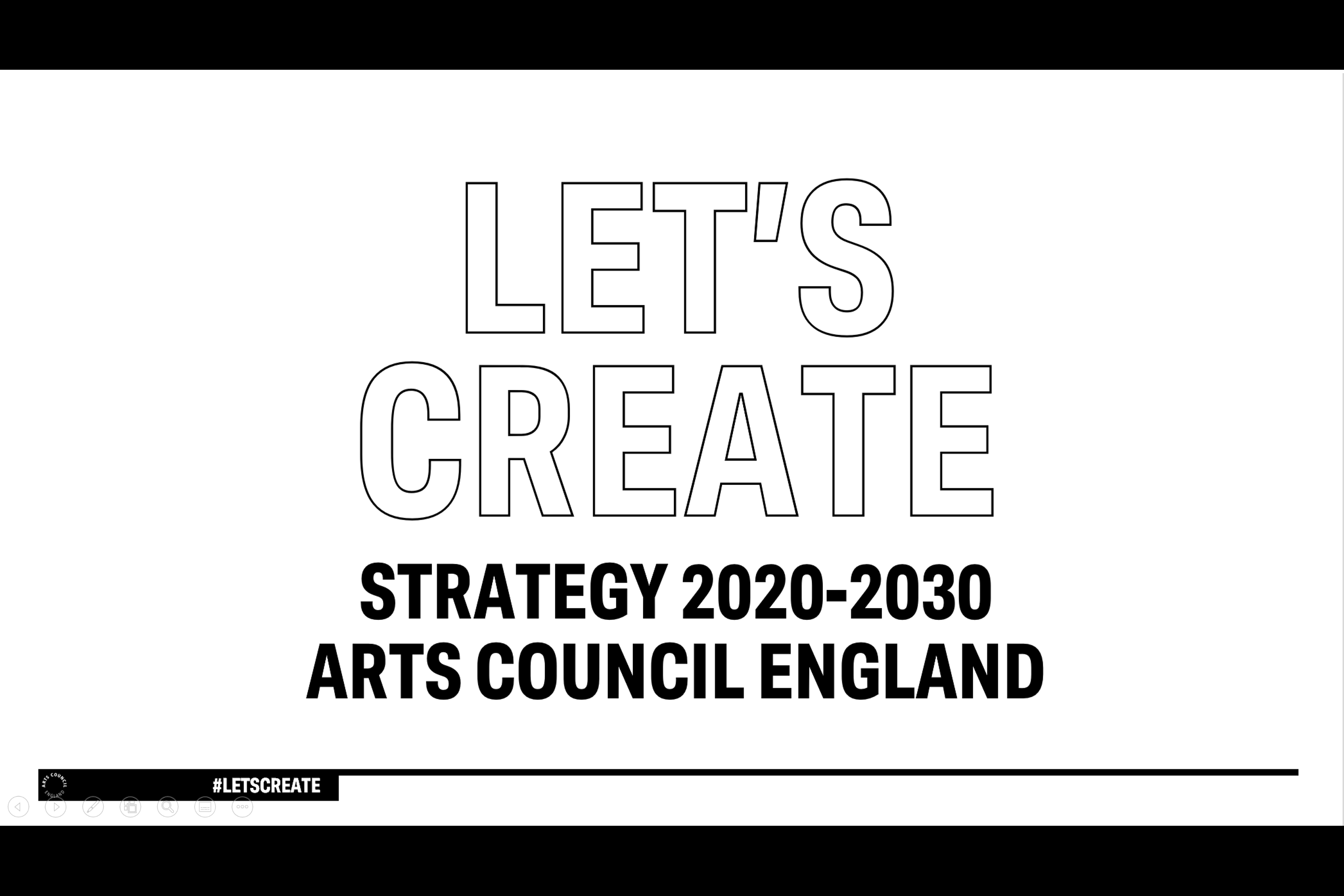 Partnership Funding
Grants from £100,000 to £249,999: at least 5% of the total project costs must come from other sources
Grants from £250,000 to £499,999: at least 10% of the total project costs must come from other sources
Grants from £500,000 to £750,000: at least 15% of the total project costs must come from other sources

We won’t accept grants awarded by Arts Council England as partnership funding. This includes (but is not limited to):
Cultural Investment Fund (MEND, LIF or CDF) 
Culture Recovery Fund
Culture Capital Kickstart Fund
Two-stage process

1) Stage One - Expression of Interest 

Complete the eligibility quiz 
Select the Let’s Create Outcomes that apply  
Complete an Expression of Interest on Grantium
Outline your proposal in no more than 2,500 characters (around 400 words)​
Your proposal should show that your project meets the eligibility criteria and the programme aims

2) Stage Two – Application (if invited to apply)
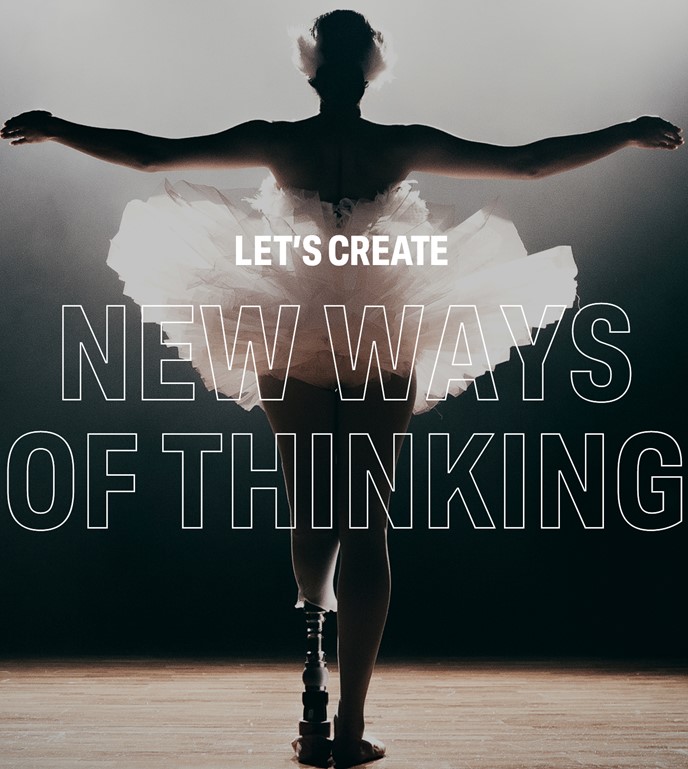 Black Swan, recreated for the 11 Million Reasons exhibition
Commissioned by People Dancing © Sean Goldthorpe
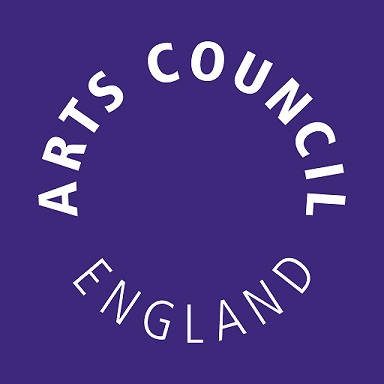 artscouncil.org.uk/Capital
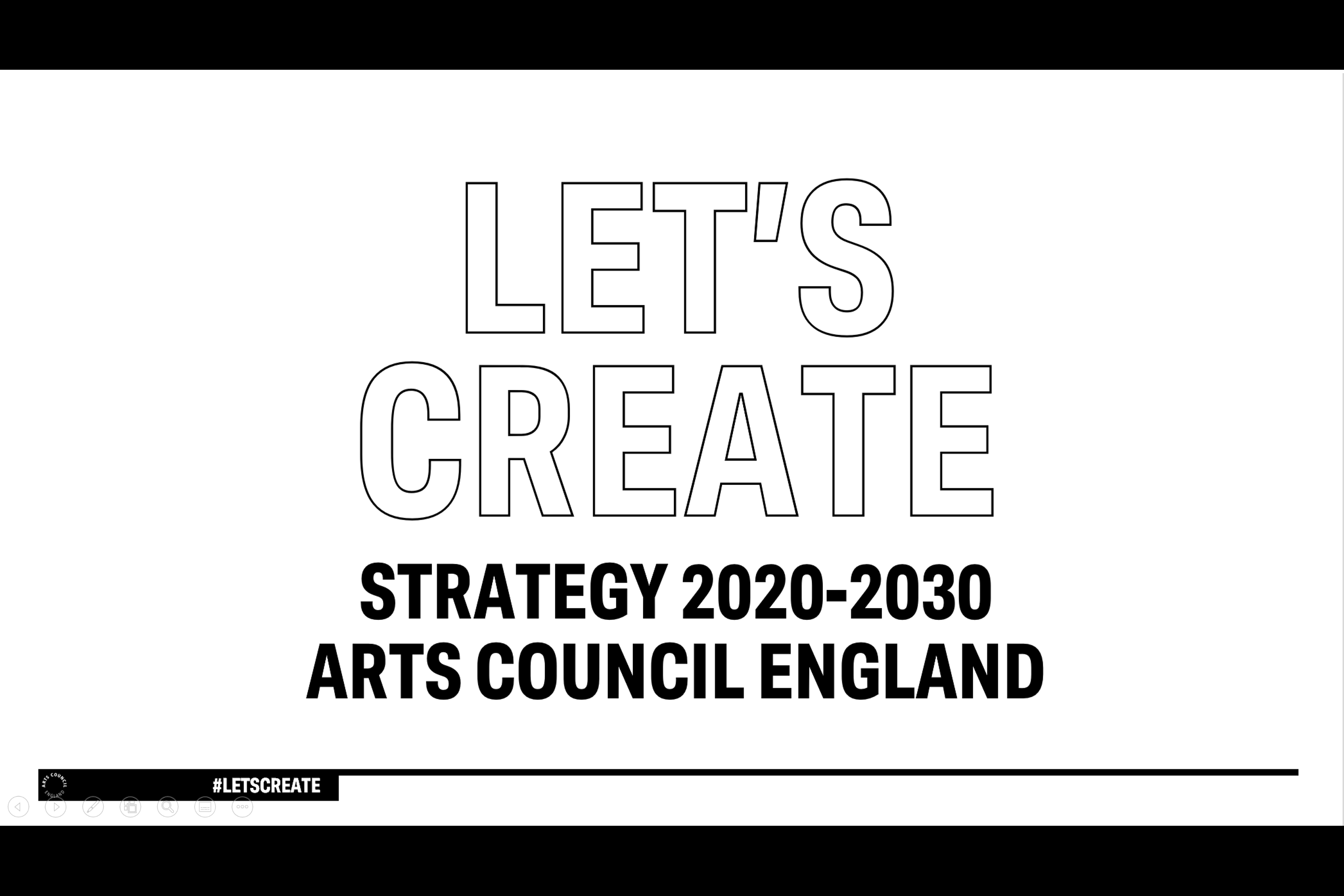 Application form
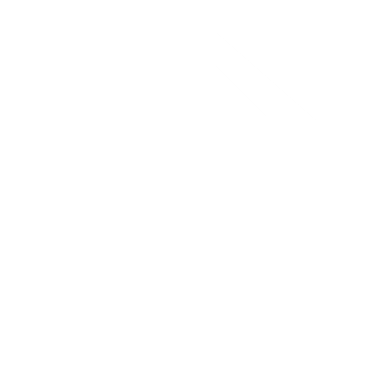 Proposal
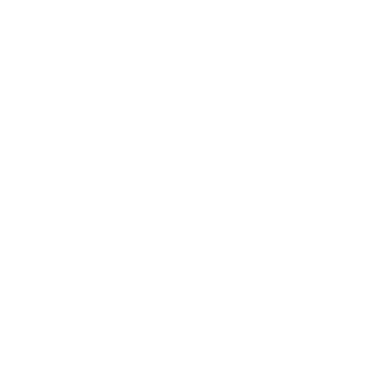 Specific Questions
Attachments
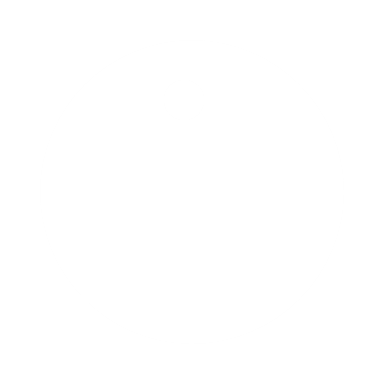 mandatory (all applicants)
risk register
partnership funding
procurement method statement
cash flow
Investment Principles  
finance
Evaluation and Investment Priniciple impacts
access and inclusion
project beneficiaries
activity plan
project location
building project information
meeting the brief
governance & management
financial viability
Timeline
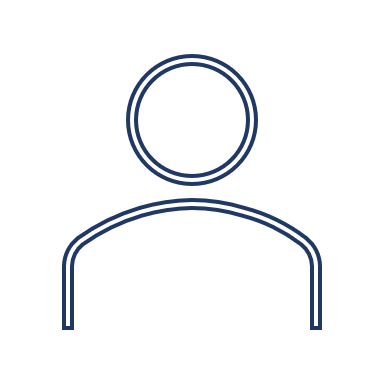 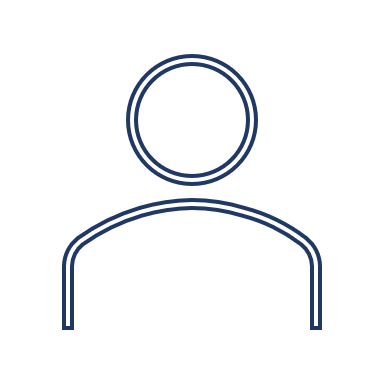 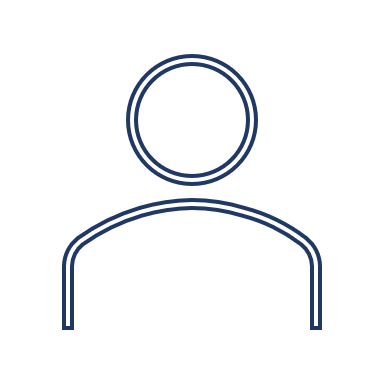 Expression of Interest(EOI)
EOIs Considered
Application
Assessments
Balancing
Notifications
25 July – 3 October 2023
End March/early April 2024
Deadline 
3 July 2023
© Yorkshire Festival
Almeida – This Isn’t (A True Story) © Ali Wright
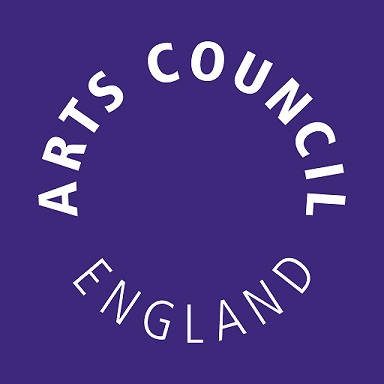 #LetsCreate
Balancing factors
Activity timescales

Activities must start by 31 March 2025. By this date grant holders must have: 

submitted to the Arts Council and had approved an initial payment request and any related payment conditions;  
secured 100 per cent of the partnership funding required to complete the project; 
obtained all necessary statutory approvals and consents required to start the project, where applicable; and 
completed all land and lease agreements required to start the project, where applicable.
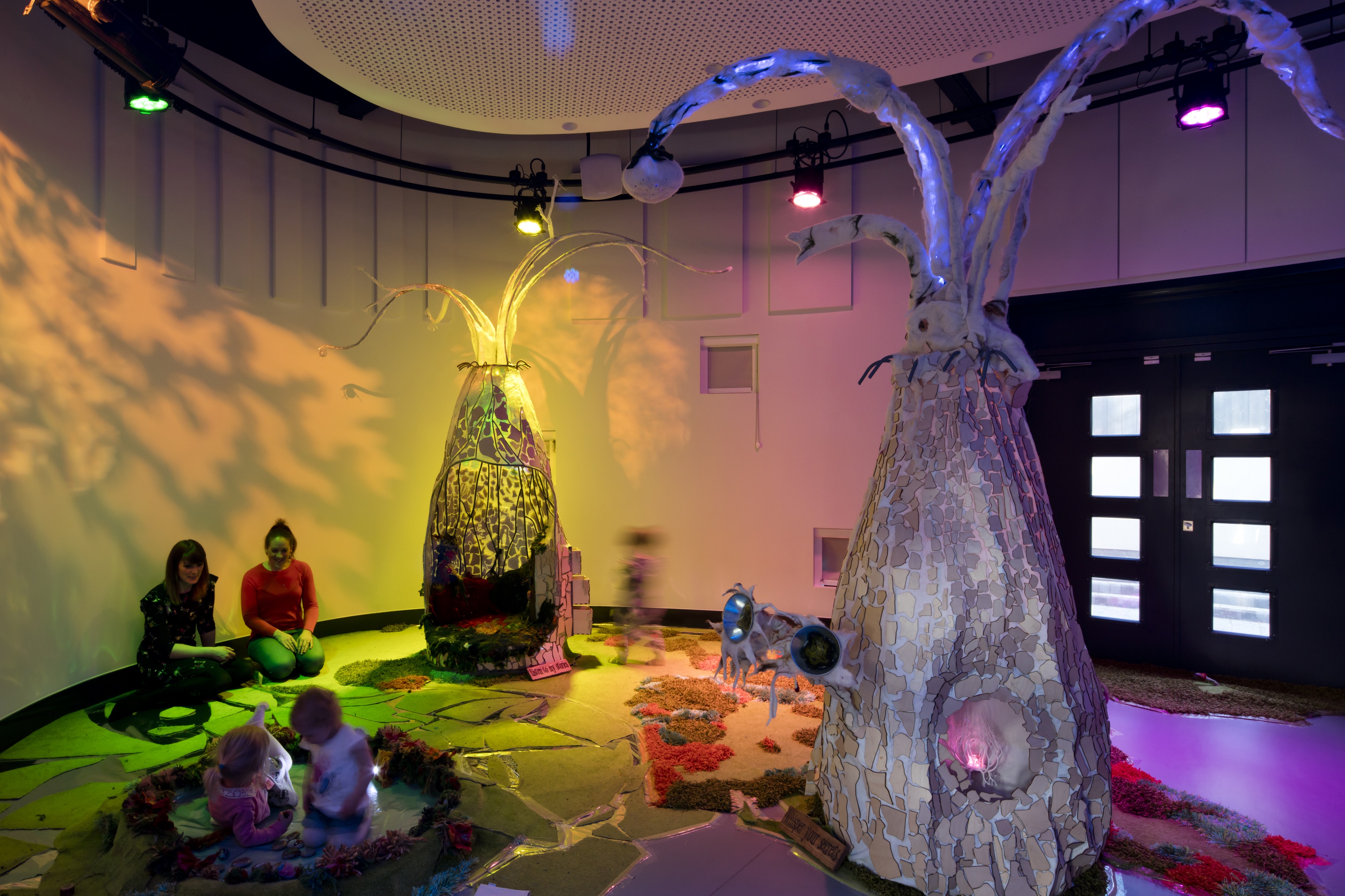 Litre of Light, Mick Stephenson, Lumiere London 2016, produced by Artichoke
Almeida – This Isn’t (A True Story) © Ali Wright
National Youth Theatre of Great Britain – Summer Courses © Alessandra Davids
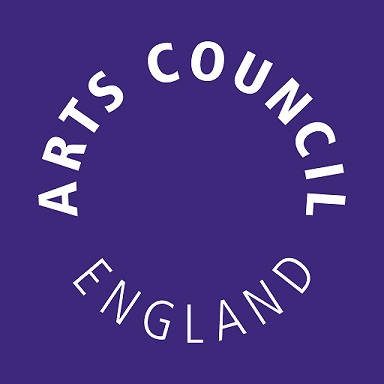 artscouncil.org.uk/Capital
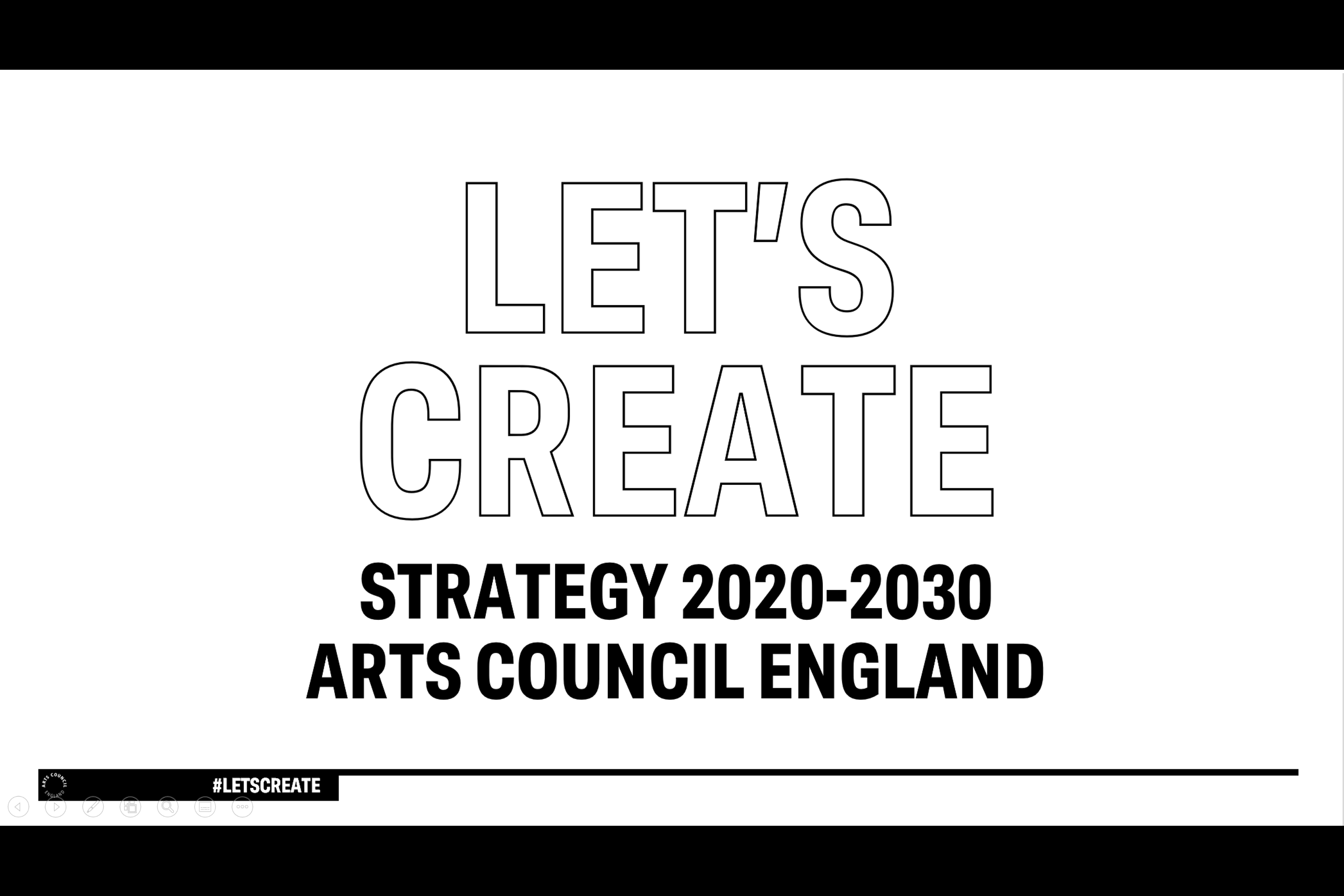 Additional eligibility criteria for building projects


At point of application (3 October 2023): 

Plans developed to at least RIBA Work Stage 3 or equivalent 

Have ownership of land and/or buildings (freehold or leasehold) where the project will take place

By first payment (by 31 March 2025): 

Obtained all statutory approvals, planning permission and consents required to start the project

Completed all legal and lease agreements required to start the project, e.g. Deed of Variation to lease
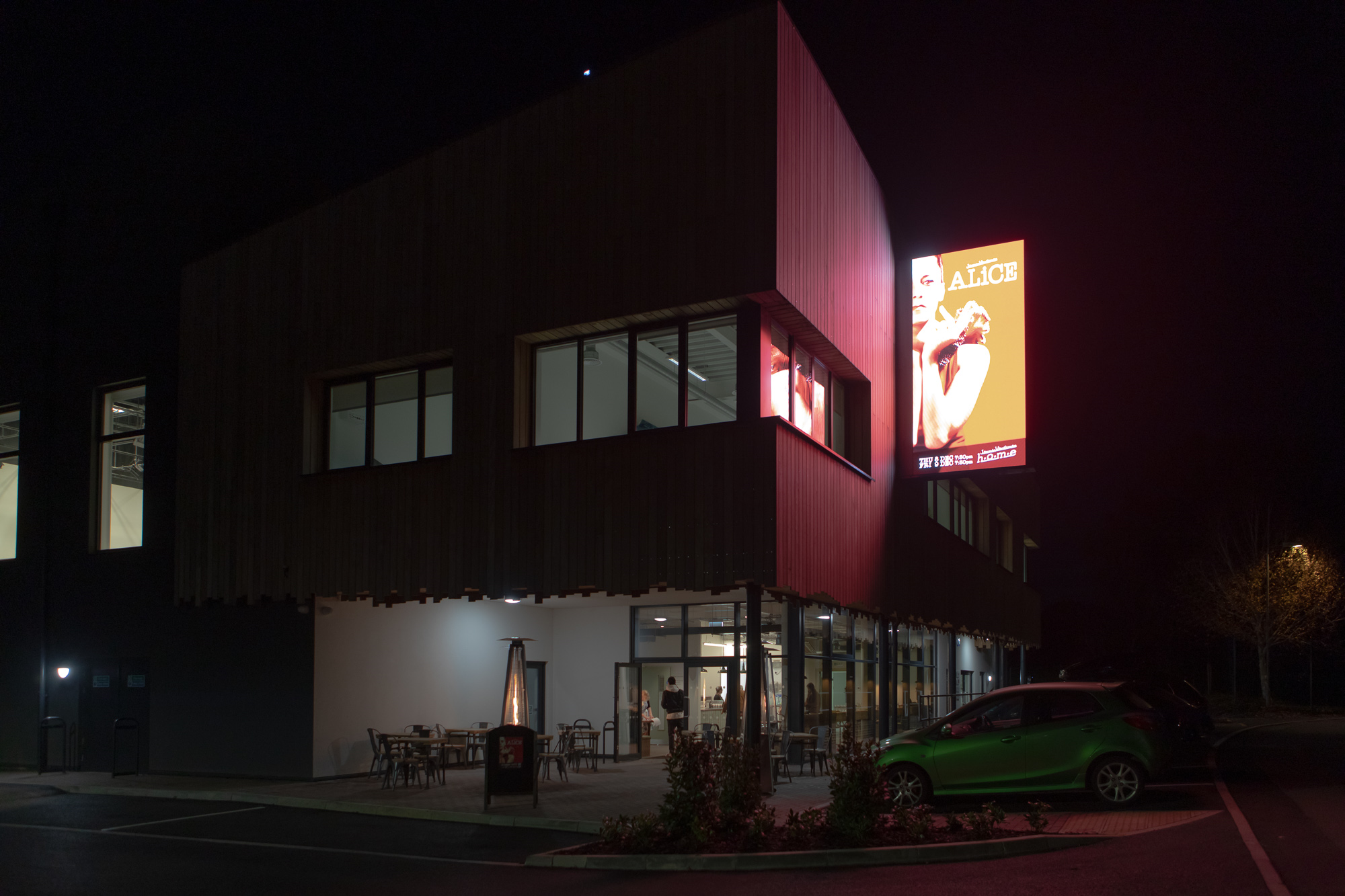 Litre of Light, Mick Stephenson, Lumiere London 2016, produced by Artichoke
Almeida – This Isn’t (A True Story) © Ali Wright
JVC  Photo © Elly Rutherford
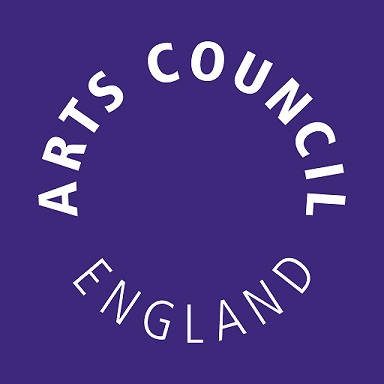 artscouncil.org.uk/Capital
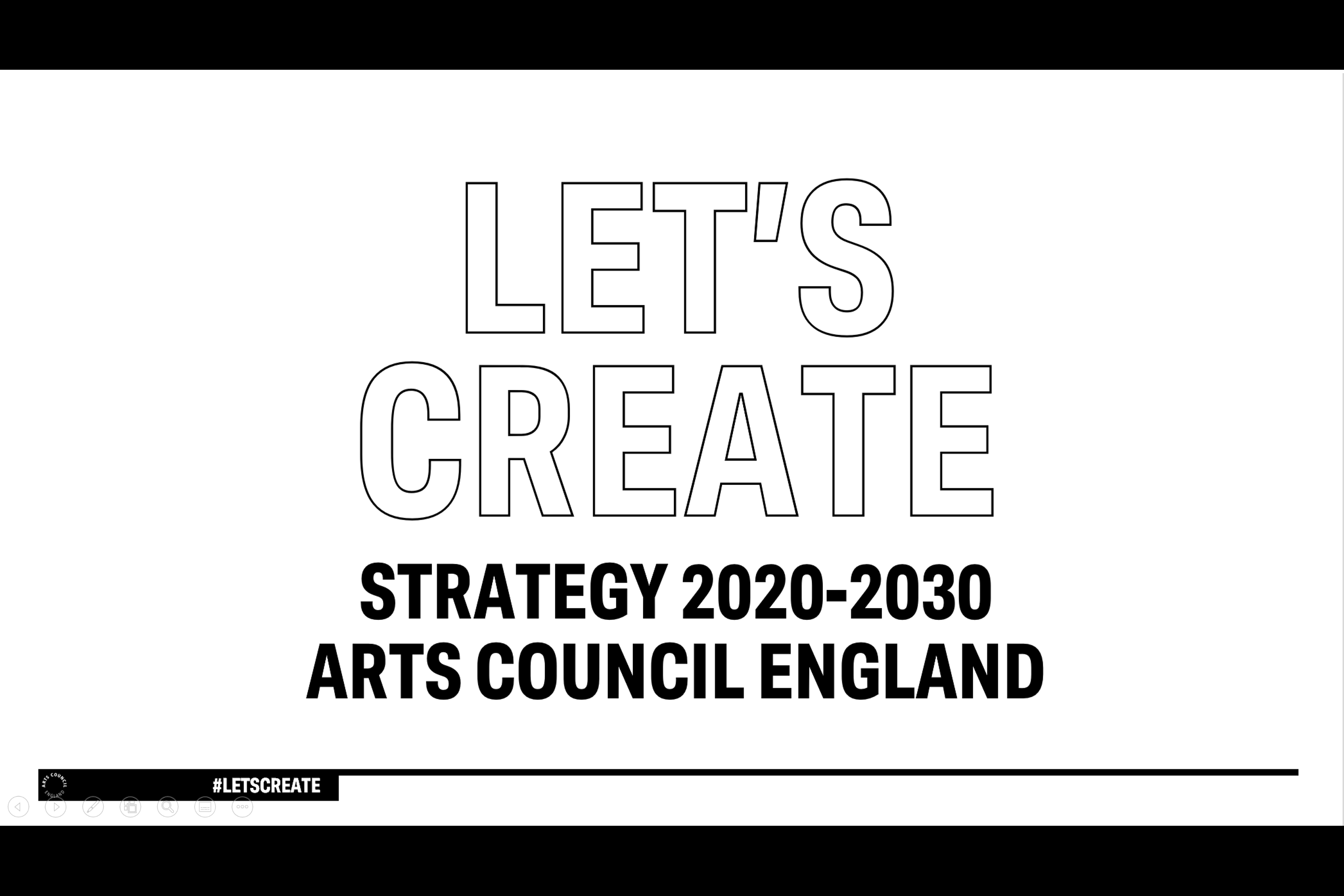 Legal and security 

Applicants must own the property where the project will take place (freehold or leasehold).  

Leaseholders must demonstrate: 
They hold the responsibilities for repair and insurance under the lease terms (eg. a full repairing lease)

Grants from £100,000 to £499,999: a registered and assignable lease of at least 10 years 

Grants from £500,000 to £750,000: a registered and assignable lease of at least 15 years  

Leases should be without a break clause or a forfeiture on insolvency clause, and have a permitted user clause that is compliant with the project and the proposed use

Security on grants over £500,000 or grants to purchase land and/or buildings

15-year Deed of Covenant with a restriction on the Land Registry title
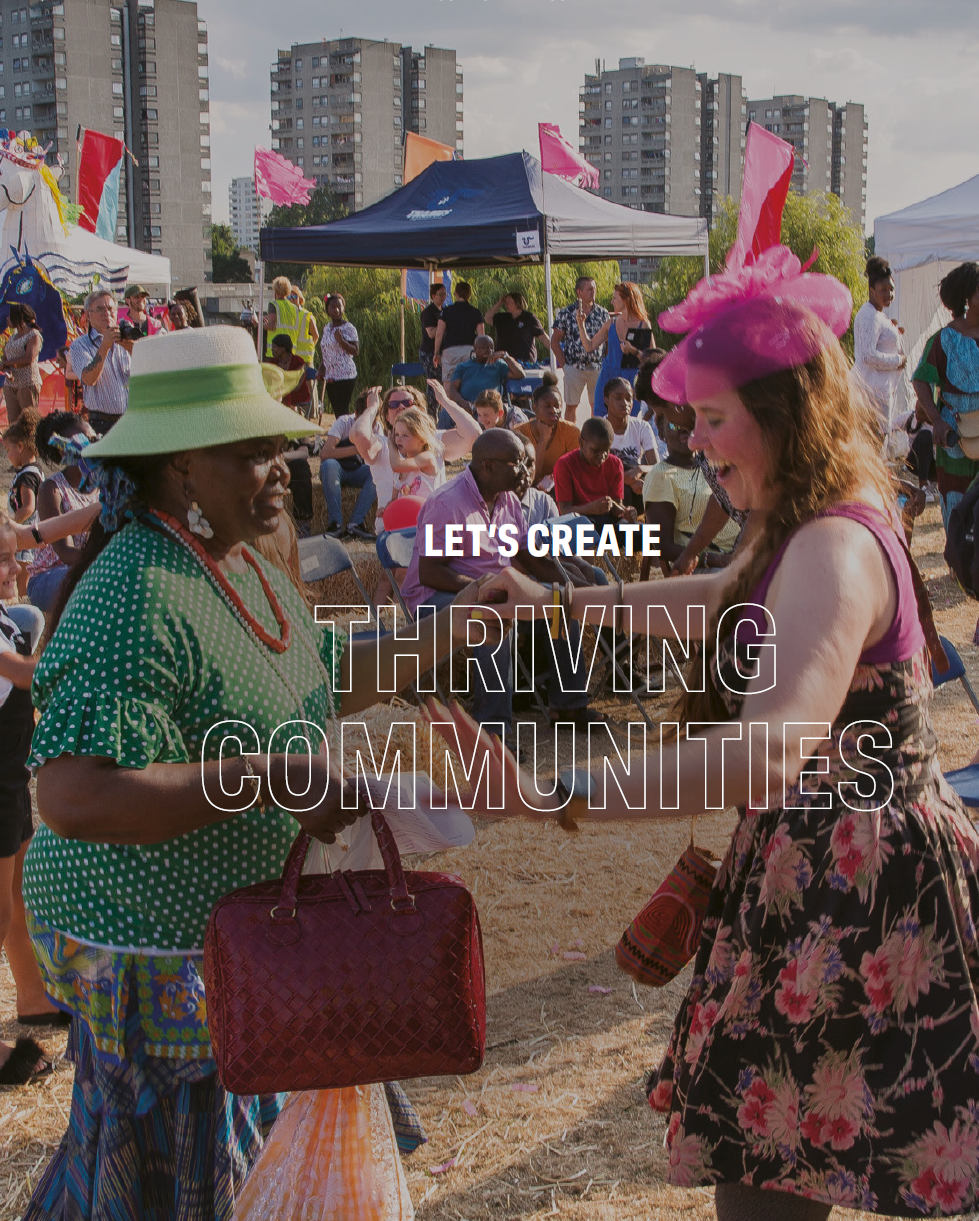 Emergency Exit Arts - Thamesmead 50th Birthday © Emergency Exit Arts
Artonik Bell Square © Vipul Sangoi
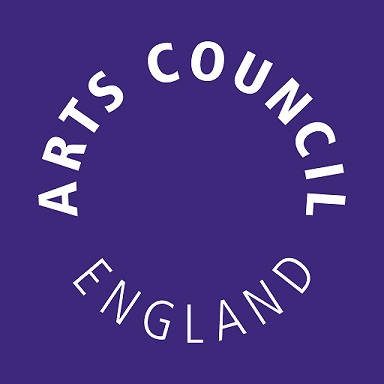 artscouncil.org.uk/Capital
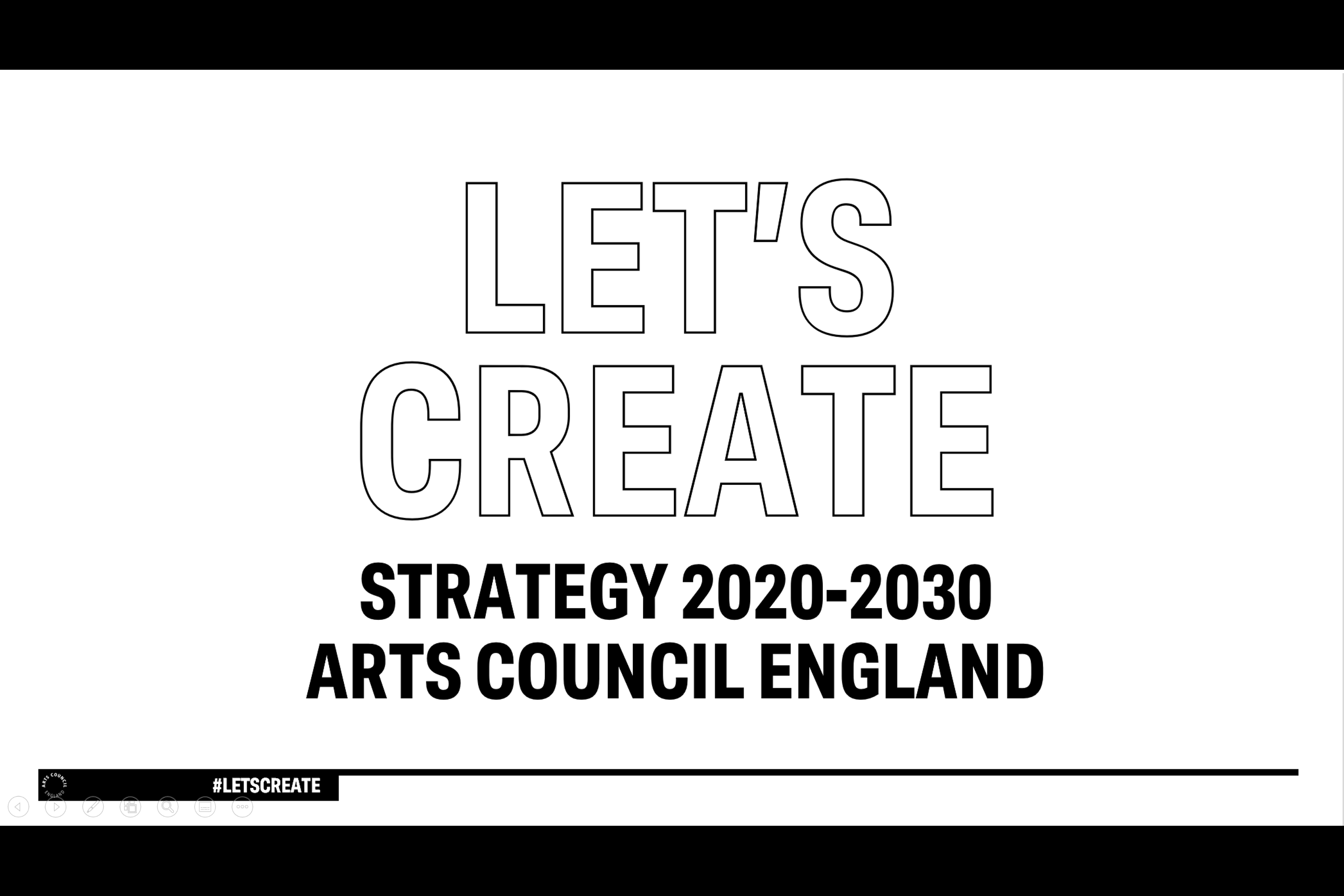 That covers the information on the programme

Q&A box now open for questions

10 minute break 
… then we’ll continue the session

Next up: panel answer some FAQs
Artonik Bell Square © Vipul Sangoi
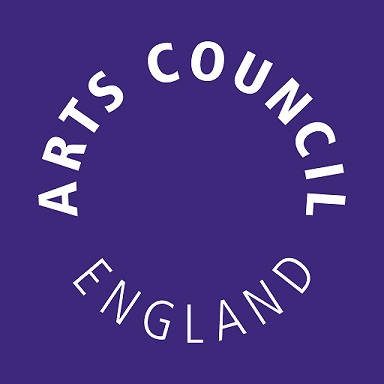 artscouncil.org.uk/Capital
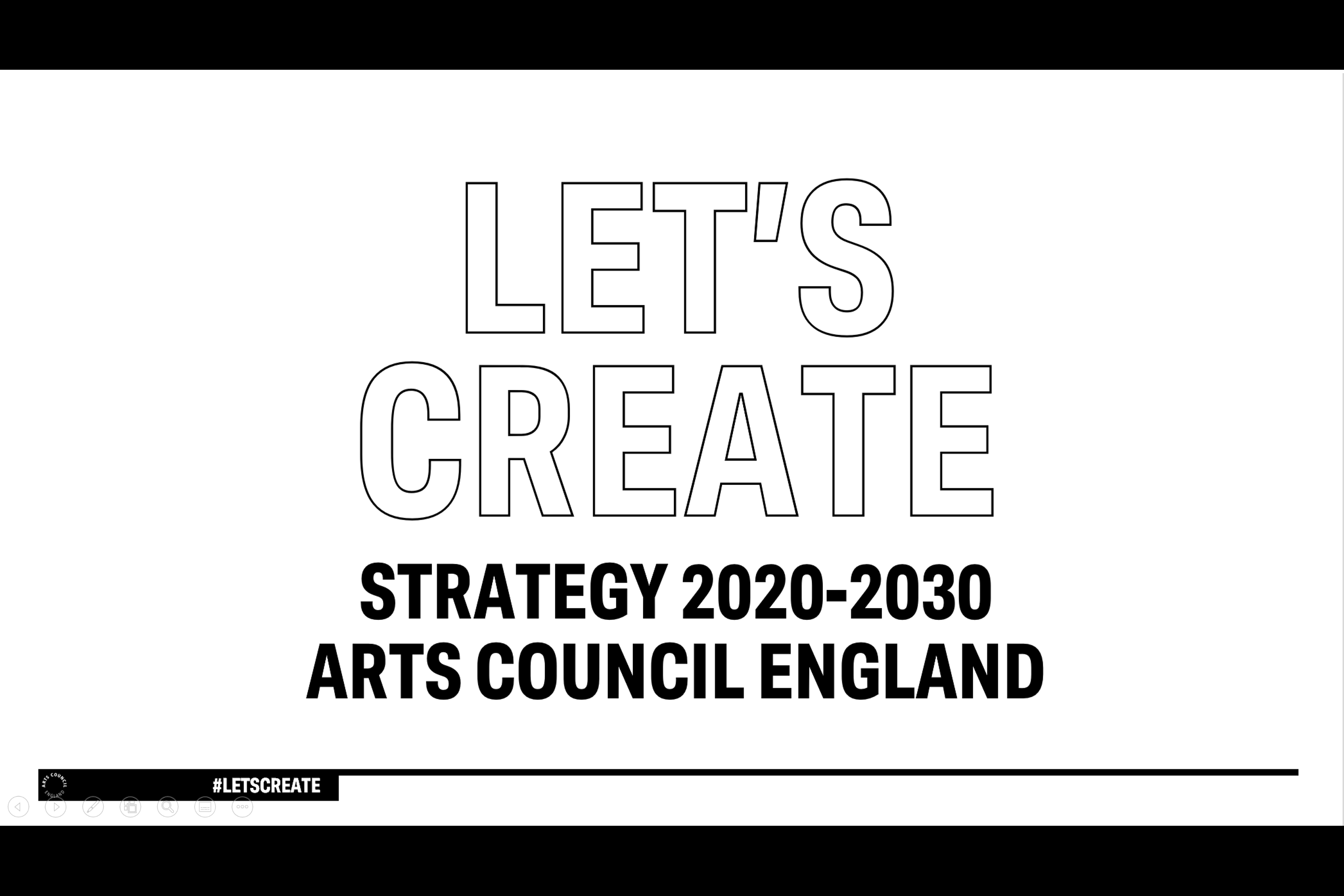 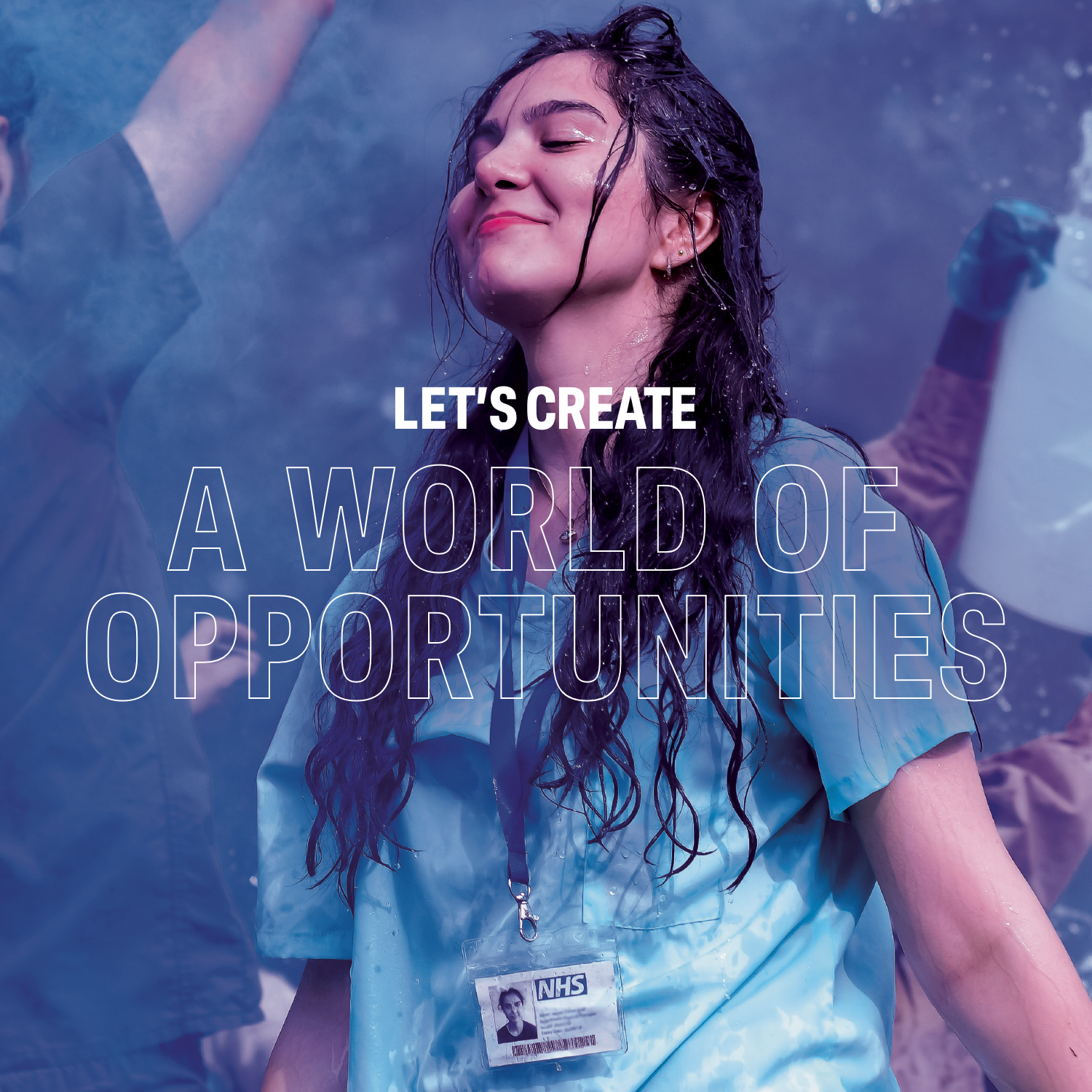 Questions?
Q&A box open for questions until end of session

Full guidance (available in large print and audio)

Frequently Asked Questions

	https://www.artscouncil.org.uk/developing-creativity-and-culture/capital

Further questions or need access support?
    
    Contact our Customer Services team by phone, email or webchat: 
    
    artscouncil.org.uk/our-organisation/contact-us
Hullabaloo, The Enchanged Forest - photo © Kriste McCluskie
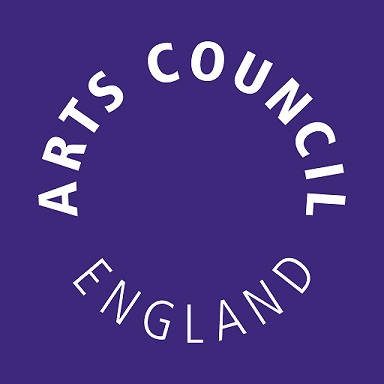 #LetsCreate
Before you go…
When’s the Expression of Interest deadline? 3 July 2023

What steps should I take first? Read the guidance for applicants, register on our application portal, Grantium

Can I start my application? Application portal opens 25 July 

What if I have a question? Take a look at our FAQs. If you can’t find the answer there, get in touch. 

Everything you need can be found here: 
https://www.artscouncil.org.uk/developing-creativity-and-culture/capital
https://www.artscouncil.org.uk/how-we-invest-public-money-0/subsidy-control/faqs-subsidy-control

https://www.artscouncil.org.uk/lets-create/strategy-2020-2030/investment-principles
Artonik Bell Square © Vipul Sangoi
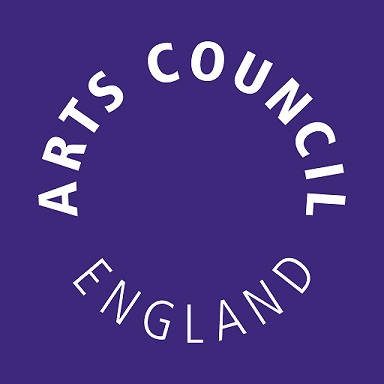 artscouncil.org.uk/Capital
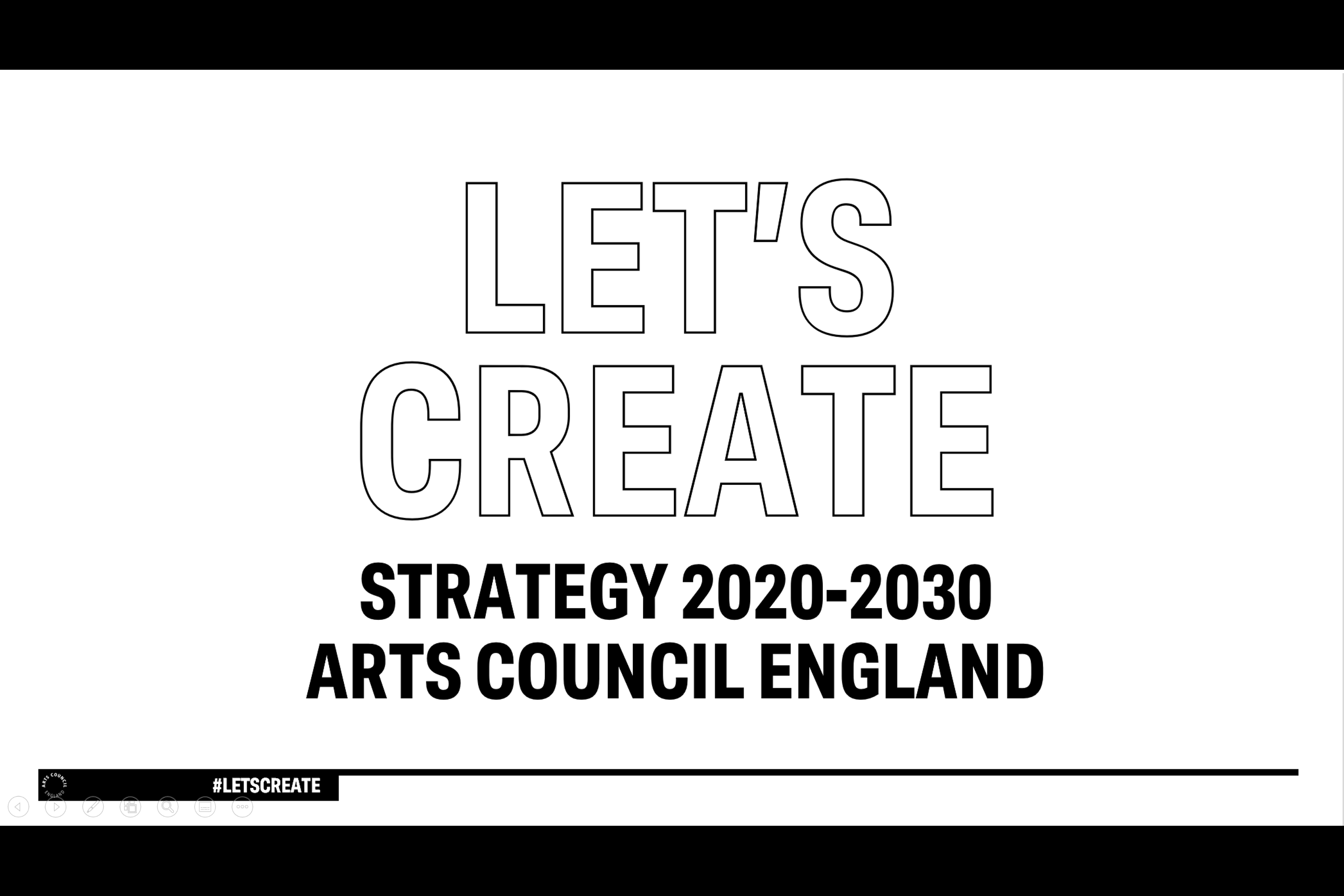